Voorpagina
Titel lekker groot
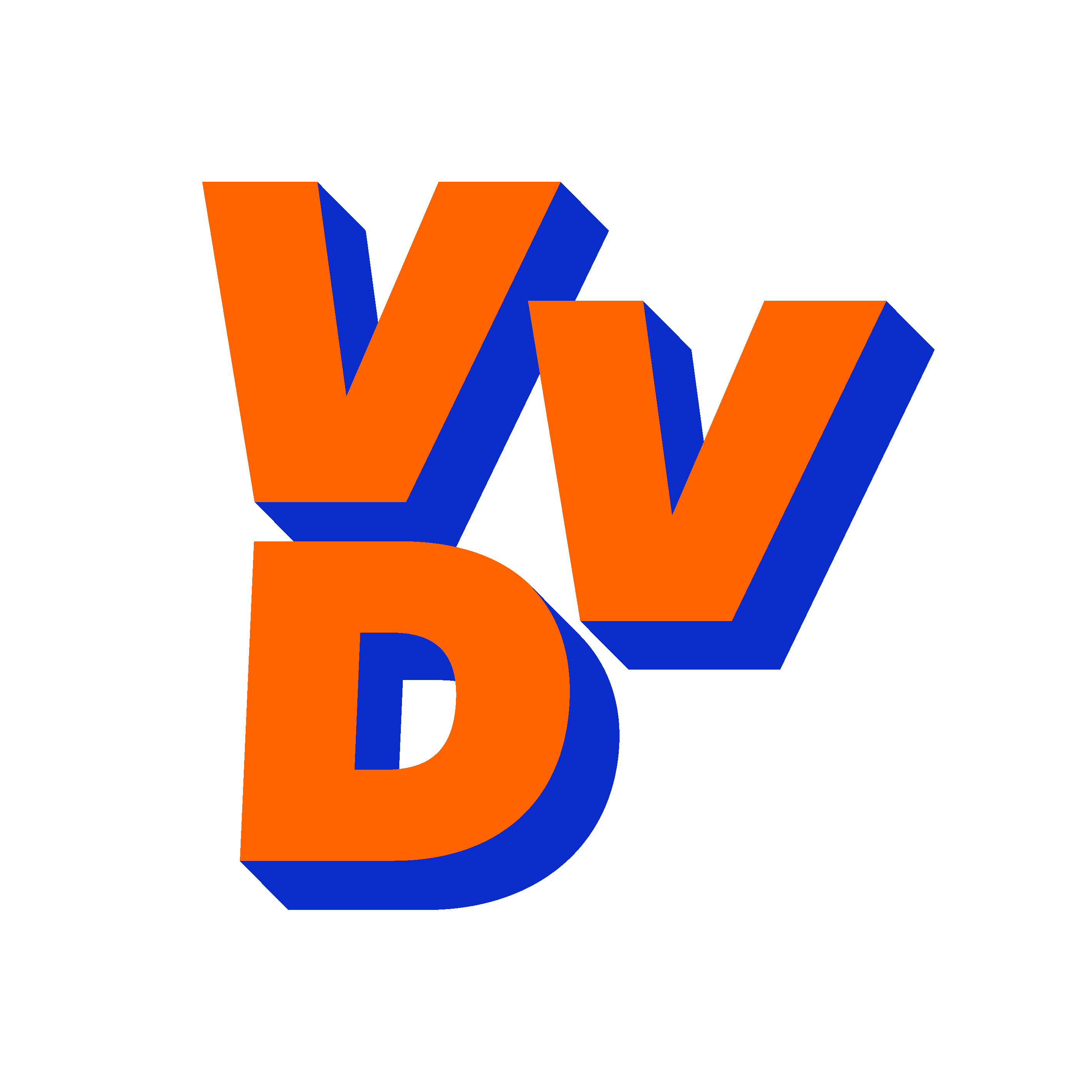 Titel - 72.pt.
Zo min mogelijk tekst gebruiken
Aeonik bold  -  40.pt.
Lekker simpel
Pijl gebruiken als bullet-point
Less is more
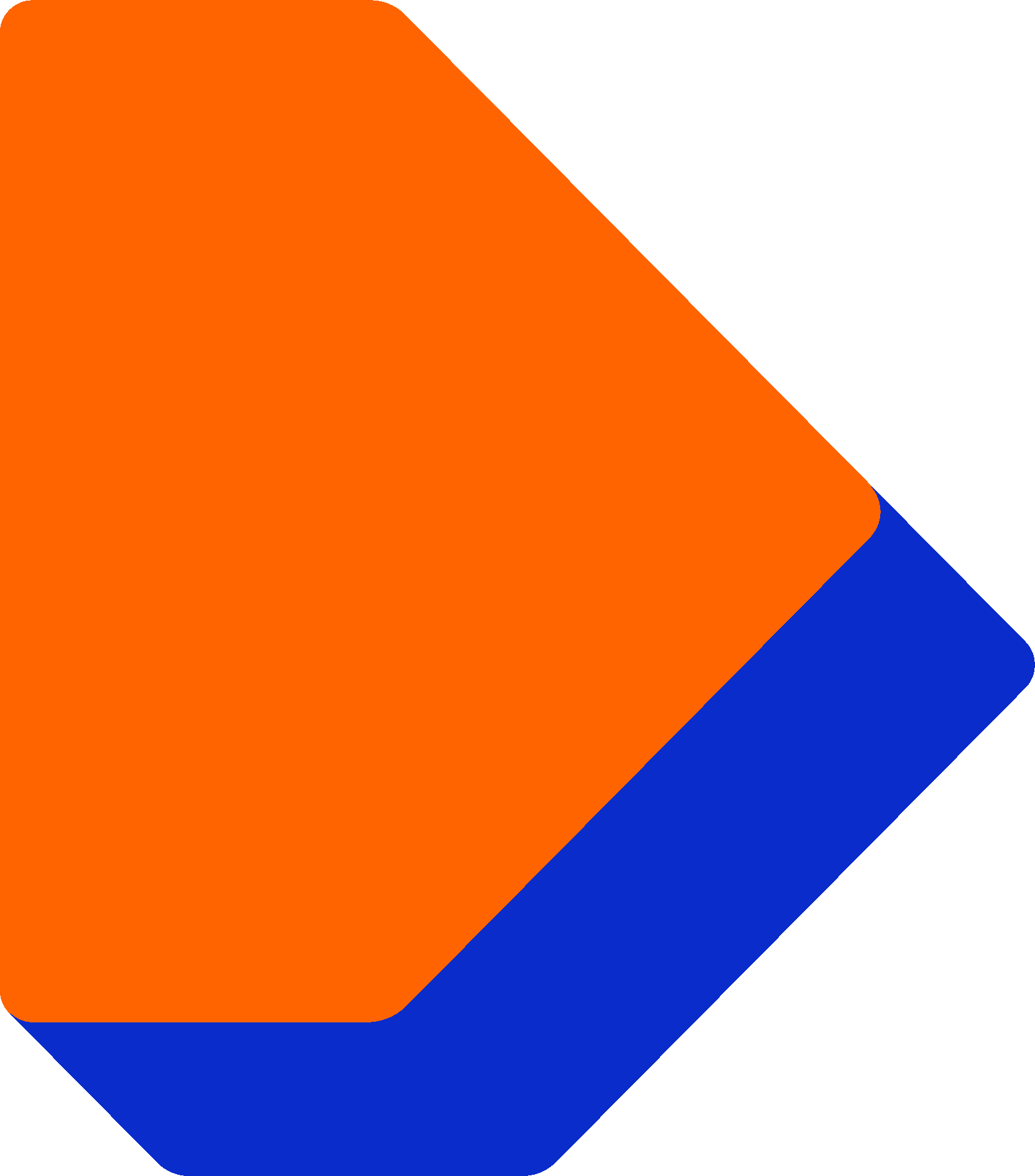 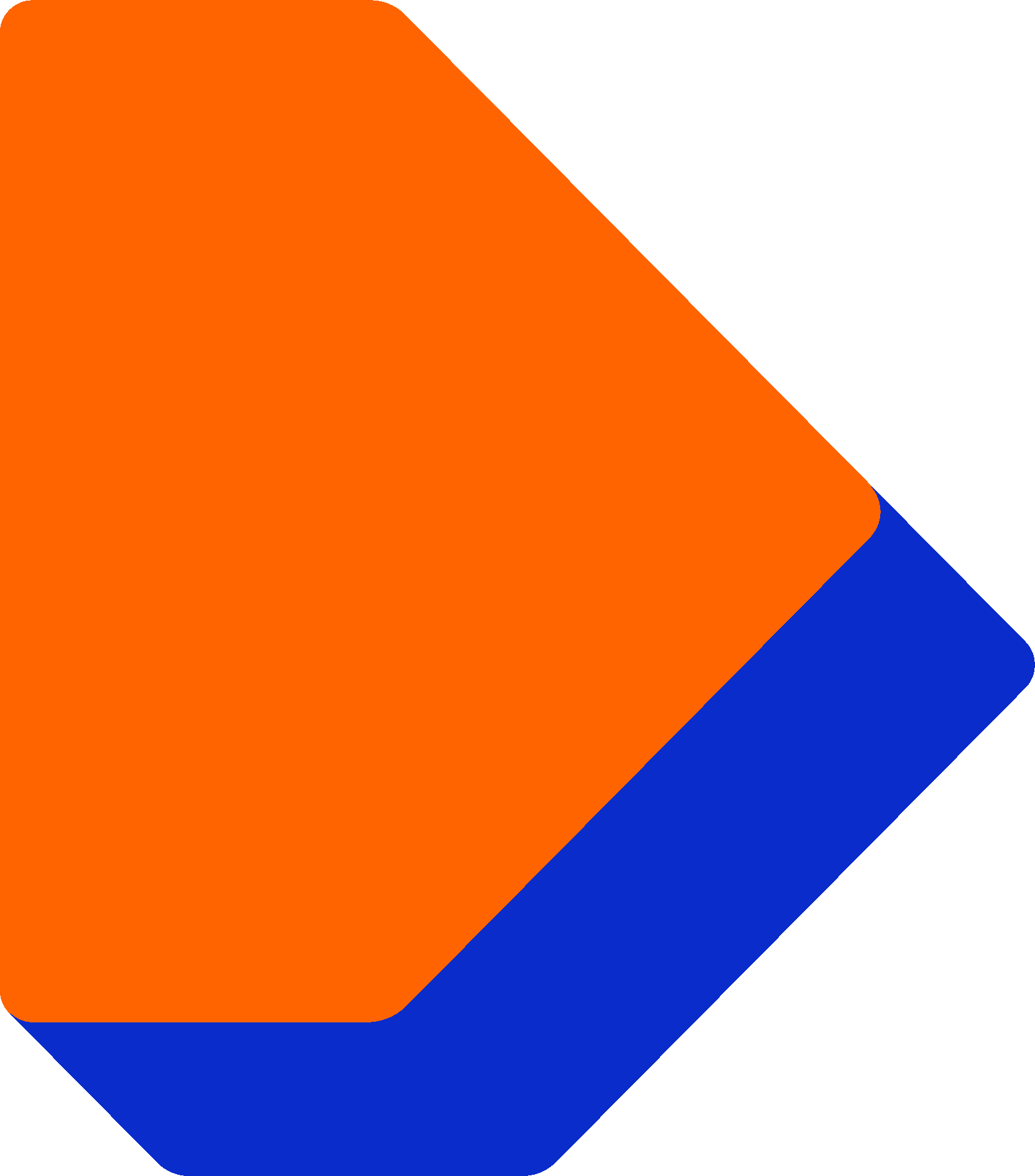 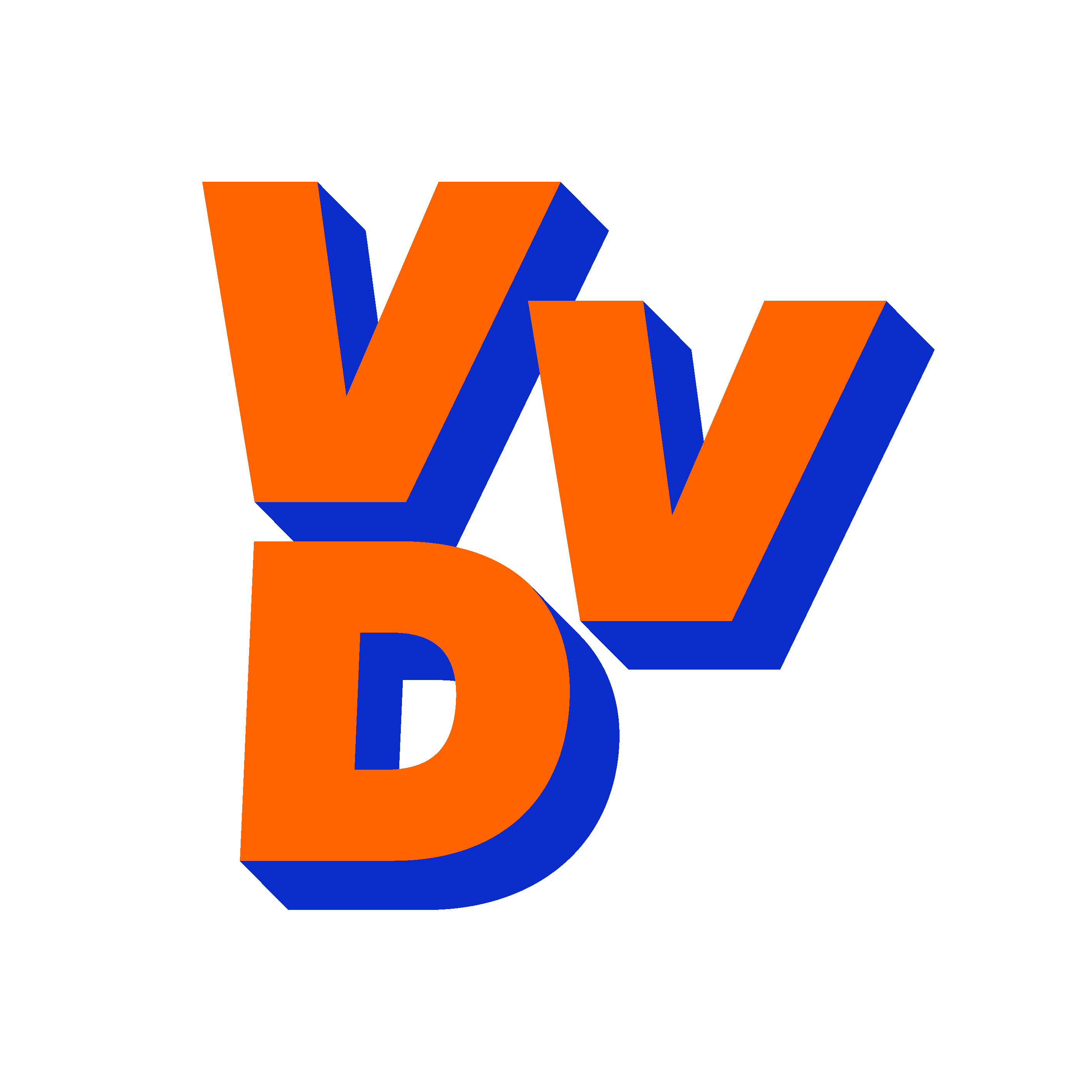 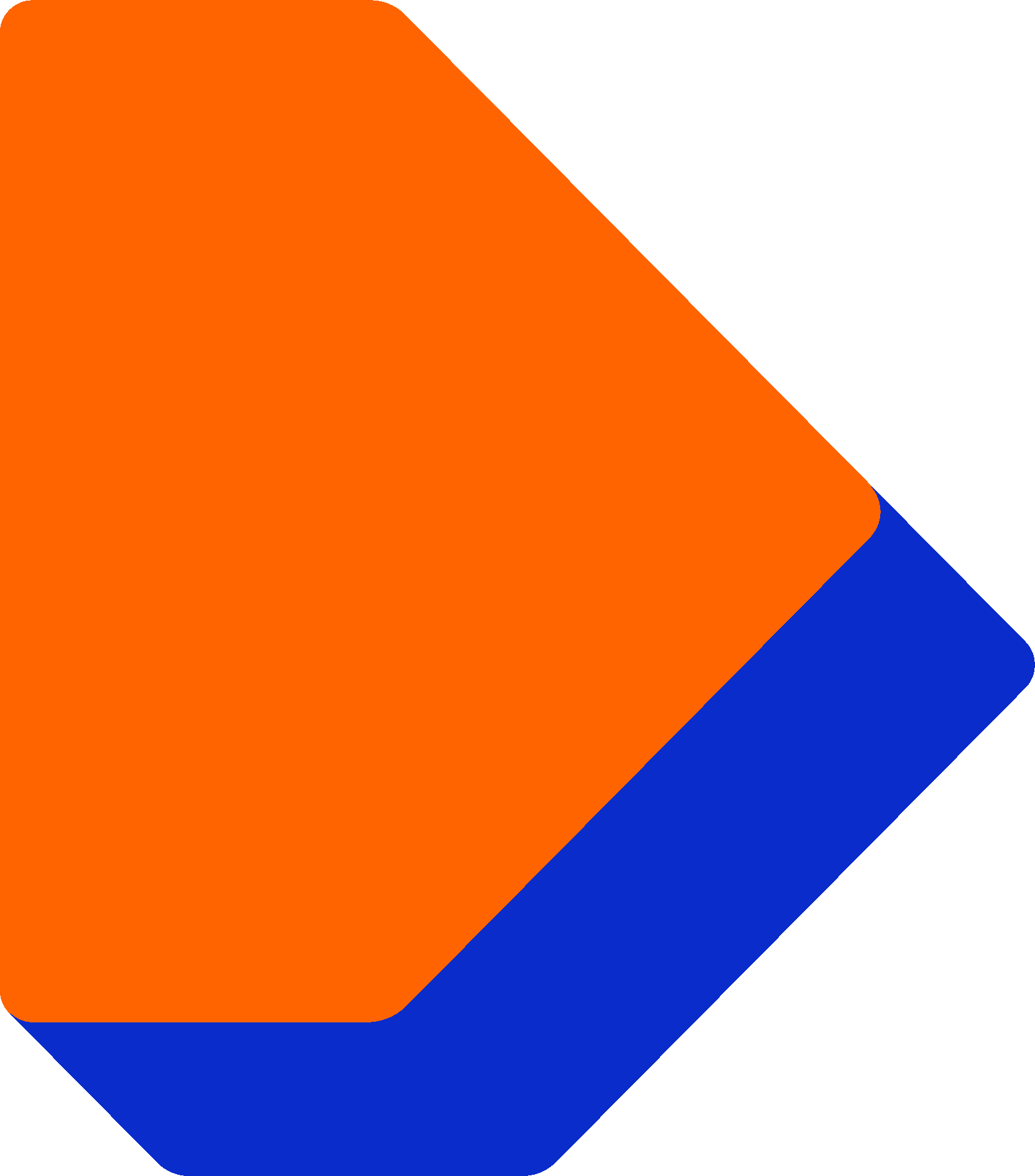 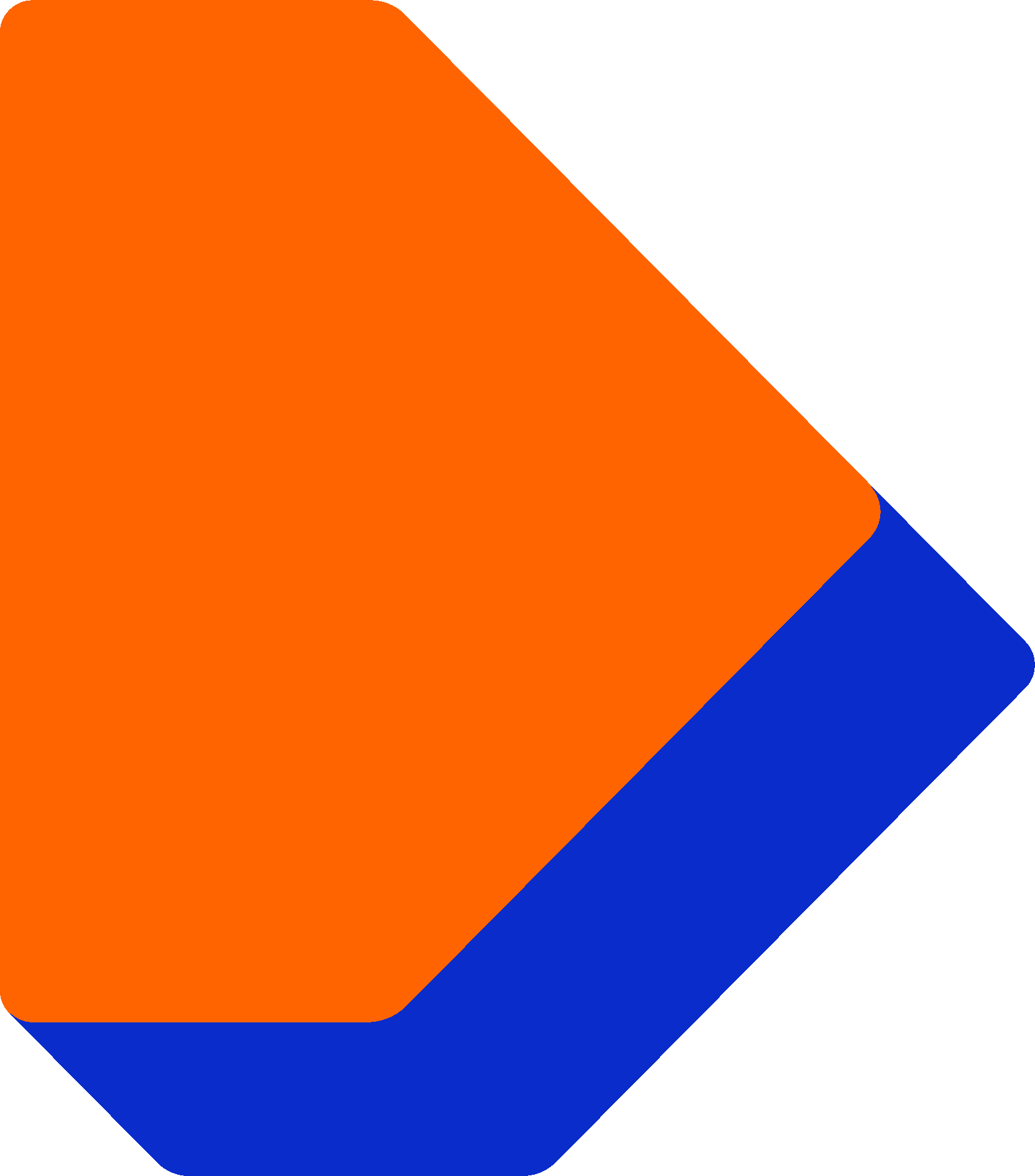 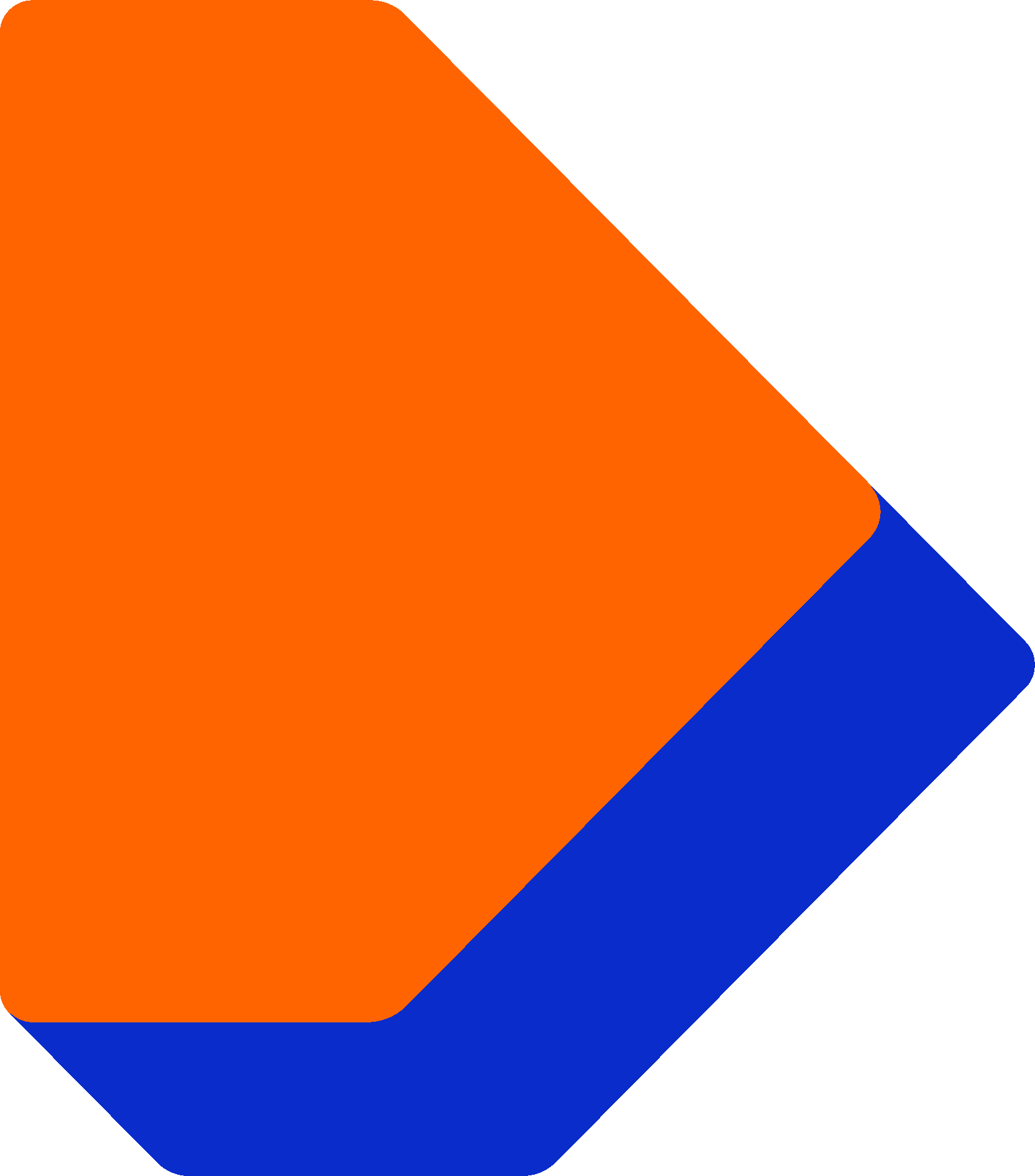